TURİZM PAZARLAMASI
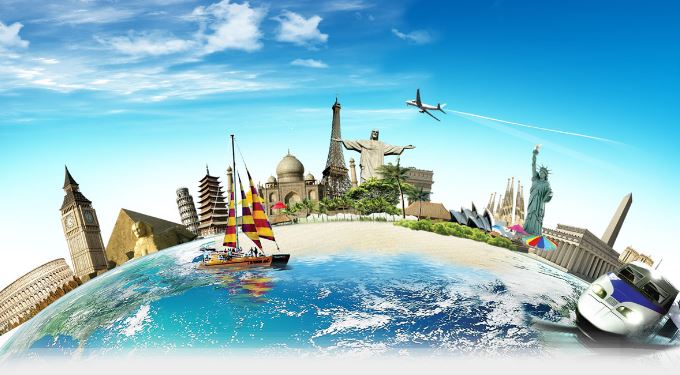 Hizmet Pazarlaması Karması ( 7P)
1- Product (Ürün)2- Price (Fiyat)3- Place (Yer)4- Promotion (Tutundurma)5- People (Hedef Kitle)6- Process (Süreç)7- Physical Evidence ( Fiziksel Belirti, Kanıt)
GENİŞLETİLMİŞ PAZARLAMA KARMASINDA HİZMET
Geleneksel pazarlama karmasına hizmet pazarlamasına özgü olmak üzere bazı eklemeler yapılmıştır. Genişletilmiş pazarlama karmasının ilkesi de geleneksel pazarlama karmasında olduğu gibi, hizmet sunumunu bir dizi karmaya ayırmaktadır.
Genişletilmiş pazarlama karması ile ilgili olarak literatürde çeşitli yazarlarca ortaya atılmış öneriler söz konusudur. Bu kitapta, hizmet pazarlamasının pazarlama kapsamında genişletilmiş pazarlama karma elemanları olarak ‘insan’ (person), ‘fiziksel kanıtlar’ (physical evidence) ve ‘süreçler’ (processes) üzerinde durulacaktır. Bunlara ek olarak literatürde ‘paketleme’ (packaging), ‘programlama’ (programing) ve turizm pazarlaması için de ‘siyasal istikrar’ gibi başka elemanlara da rastlanmaktadır.
İnsan: Hizmet pazarlaması karmasının en önemli karması, insandır. İnsan faktörü, hizmeti üreten iş görenler ve hizmeti satın alan müşterilerden oluşmaktadır. Dolayısıyla hizmetin üretimi, ulaştırılması ve sunumu konusu, iş görenler yönünden insan unsurunun alanına girerken, üretilen ve sunulan hizmeti üretim, sunum ve tüketim sürecinin unsuru olan müşteriler de, insan unsuru kapsamında değerlendirilmektedir. Ayrıca bu iki insansal unsurun özellikleri, eğitimleri, güdüleri, psikolojik durumları ve algılamaları, kültürleri, vb. konular hizmetin üretim, sunum ve tüketim aşamalarını etkilemektedir. 

Fiziksel kanıtlar: Hizmetin fiziksel kanıtları, hizmeti temsil eden bütün maddi faktörleri içermektedir. Hizmetin üretildiği mekanın düzeni, kullanılan ekipmanlar, işaretler, çalışanların giysi ve üniformaları ile diğer kanıtlar içerisinde değerlendirilen basılı veya dokunulabilir materyaller, bu kapsamda değerlendirilmektedir.

Süreçler:  Hizmetin üretimini ve tüketim için müşteriye ulaştırılmasını sağlayan prosedür, mekanizma ve faaliyetlerin akışına ‘süreçler’ adı verilmektedir. Hizmetlerin üretim ve ulaşım süreçlerinde çalışanların performansı, ürünün sahip olduğu üretim ve sunum standartları, alışkanlıklar, üretim ve sunum aşamalarının basit veya karmaşık olması, süreç yönteminin başarısını etkilemektedir. Öte yandan müşterinin süreçler aşamasında bizzat yer aldığı da unutulmamalıdır.
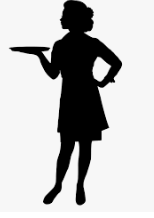 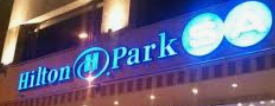 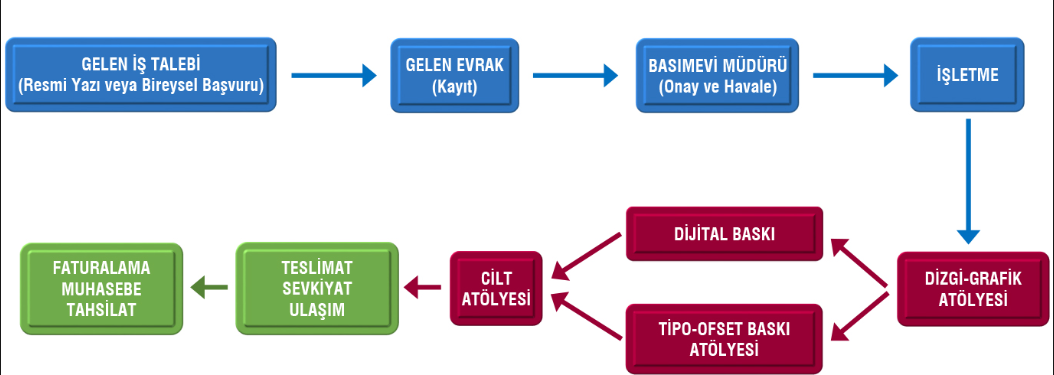 HİZMET PAZARLAMASI
Hizmet, kişi ve makinelerin, insanların ve araçların çabalarıyla yarattığı, müşterilere direkt fayda sağlayan fiziksel varlığı olmayan ürünlerdir. Üretildiği anda alıcıya değer aktaran soyut bir üründür.
Kaynakça
Nazmi Kozak, Turizm Pazarlaması, Detay Yayıncılık

Bahattin Rızaoğlu, Turizm Pazarlaması, Detay Yayıncılık


Hacıoğlu Necdet, Turizm Pazarlaması, Nobel Yayıncılık